GGY212
FİNANS MATEMATİĞİ
Prof. Dr. Harun TANRIVERMİŞ 
Ankara Üniversitesi UBF Gayrimenkul Geliştirme ve Yönetimi Bölümü
Değerleme Sürecinde Mali İşlemlerin Uygulama Alanları
Finans matematiği alanında özellikle faiz ve anüite formülleri kullanılarak birçok soruna çözüm bulunmaktadır. 
Özellikle gayrimenkul yatırım kararlarının değerlendirilmesinde finans matematiği formüllerinden yararlanılmaktadır:
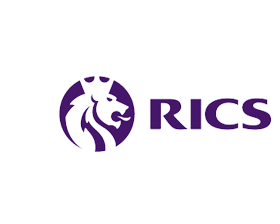 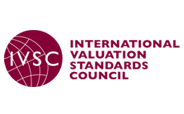 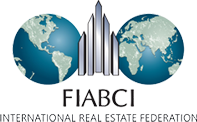 Değerleme Sürecinde Mali İşlemlerin Uygulama Alanları
Örnek: Toplam 10 yıl süreli olarak kiralanan taşınmazın kira parası, her yılın sonunda 1.000.000 TL olarak ödenmektedir.
Eğer her yıl sonunda kira ödeneceği yerde, 10. yılın sonunda bütün kiranın toptan ödenmesi konusunda taraflar arasında uzlaşma olması halinde, faiz oranı % 6 olduğuna göre ne kadar olmalıdır? 
Taşınmazın yıllık kiraları 10. yılın sonuna biriktirilmesi için anüitelerin ona biriktirilmesi veya gelecek değer formülünün kullanılması gerekir::
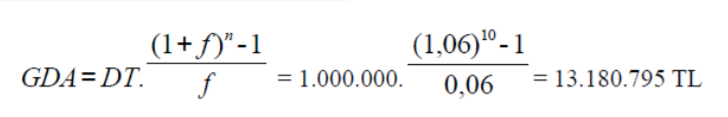 Değerleme Sürecinde Mali İşlemlerin Uygulama Alanları
Örnek: Bir şahıs, binalarının yangın sigortası için, bir sigorta şirketine her yıl prim olarak 200.000 TL ödeme yapmaktadır. 
Sigortaya başlama tarihinden 15 yıl sonra bir yangın sonucunda binalar yanmış ve sigorta şirketi tazminat olarak kişiye 8.000.000 TL ödemiştir. Şahıs için 15 yıllık dönem boyunca sigorta şirketine ödenen primlerin % 5 faizle bankada değerlendirilmesi mi, yoksa sigorta yaptırması mı daha kazançlı bir yol olabilir? Sigorta şirketine her yıl prim olarak ödediği paraları % 5 faizle her yıl bankaya yatırmış olsaydı, 15. yıl sonunda parası “anüitelerin gelecek değeri formülü” ile;
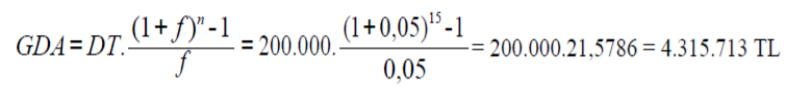 Değerleme Sürecinde Mali İşlemlerin Uygulama Alanları
Örnek: Toplam 10 yıllık dönem için kiralanan taşınmazın kirası her yıl sonunda 1.000.000 TL olarak ödenecektir. 
Eğer her yıl sonunda kira ödeneceğine, bütün kiraların toptan, ilk yılın başında peşin ödenmesi konusunda öneri yapılmış olsa idi, faiz oranı % 6 olduğuna göre ne kadar ödeme yapılır? 
Burada yıllık kiraları bugüne biriktirme söz konusu olup, bu amaçla anüitelerin bugünkü değeri formülü kullanılarak işlem yapılacaktır:
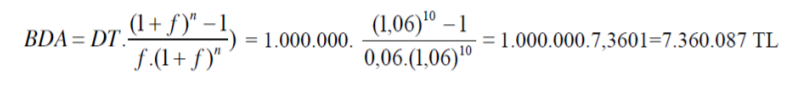 Değerleme Sürecinde Mali İşlemlerin Uygulama Alanları
Örnek: Toplam 7 yıl süreli olarak kiralanan ticaret işletmesinin toplam kirası, yedinci yılın sonunda toplam olarak 2.000.000.000 TL olarak ödenmiştir.
 Ekonomide ortalama faiz % 6 olduğuna göre söz konusu işletmenin yıllık kirası veya gider olarak mali kayıtlarda yer alması gereken yıllık kira parası ne olmalıdır?
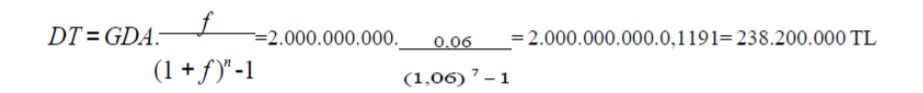 Değerleme Sürecinde Mali İşlemlerin Uygulama Alanları
Örnek: Değerleme şirketi tarafından 9 yıllık dönem için ofis binası 800.000 TL olarak kiralanmış ve kira sözleşmesinin yapımı aşamasında kira parası toptan ödenmiştir.
Ekonomide faiz % 5,0 olduğuna göre acaba ofisin yıllık kira parası ne olmalıdır? Eşit ödemelerin bugünkü değeri formülündeki eşit ödeme tutarı veya DT bulunarak sorunun çözümü yapılabilecektir:
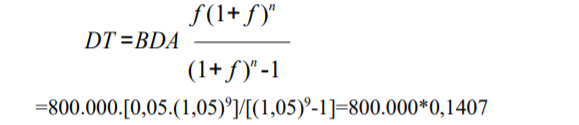 KAYNAKLAR
Finance of Mathematics Theory and Problems, Jr.F. Ayres, Mc Graw-Hill Inetrnational Book Company, Singapore, 1983.
Finans Matematiği, N.Aydın, Birlik Ofset, Eskişehir, 1996.
Finans Matematiği, O. Yozgat, Marmara Üniversitesi Yayın No:436, İstanbul, 1986.
Finans Matematiği, Z. Başkaya ve D.Alper, 2. Baskı, Ekin Kitabevi, Bursa, 2003.
Mali Matematik, M. İshakoğlu, Atatürk Üniversitesi Yayın No:395, Erzurum, 1974.
Mali Matematik, M. Şenel, Bilim ve Teknik Kitabevi Yayınları, Eskişehir, 1983.
Yatırım Projelerinin Düzenlenmesi Değerlendirilmesi ve İzlenmesi, O. Güvemli, Atlas Yayın Dağıtım Yayın No:7, İstanbul, 2001.